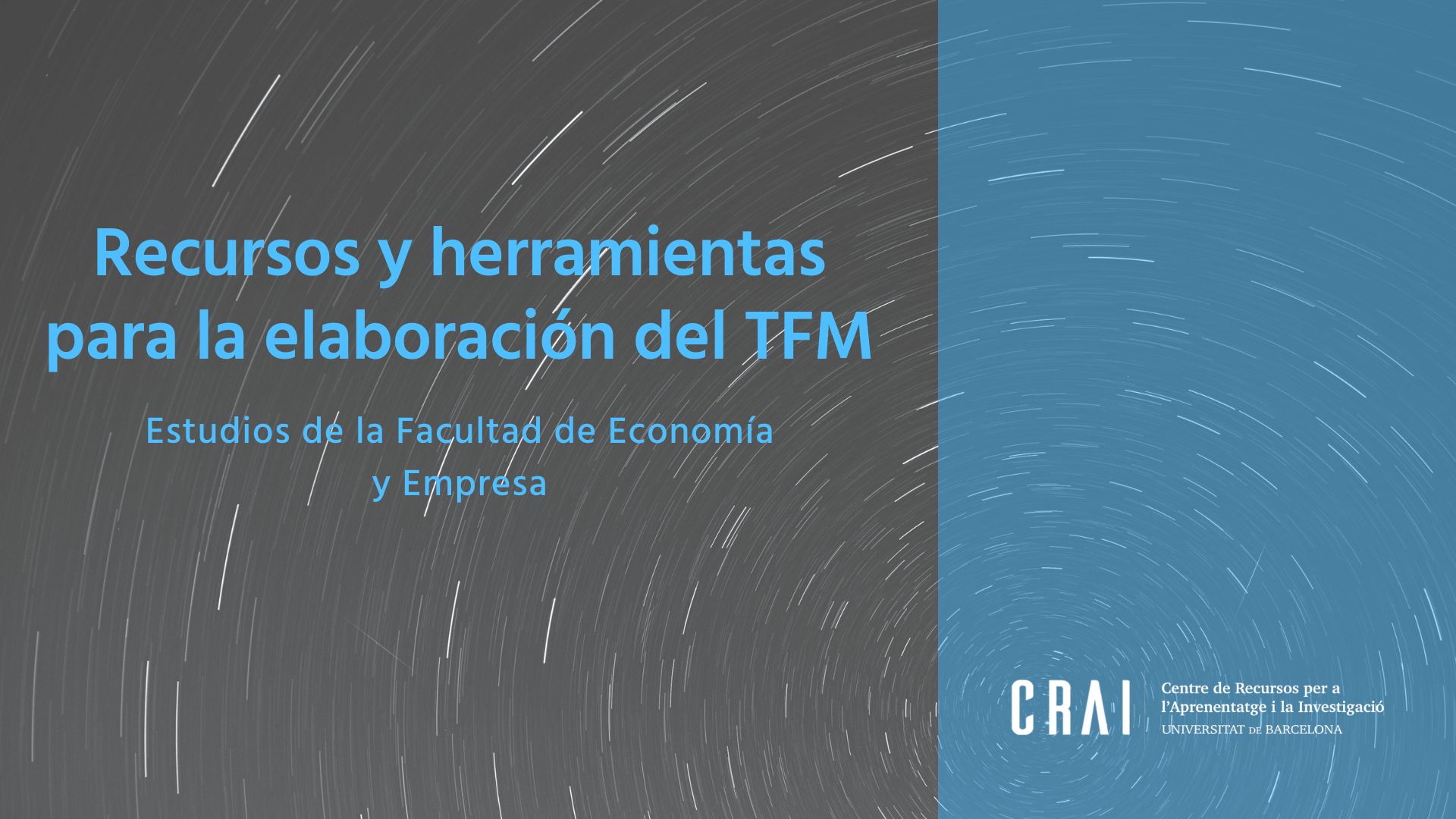 Recursos y herramientas para la elaboración del TFM
Estudios de la Facultad de Economía y Empresa
Recursos y herramientas para la elaboración del TFM
Planificación, elección del tema y fundamentación teórica
Búsqueda de información: herramientas y estrategias
Operadores booleanos
Estrategia de búsqueda
Recursos del CRAI
Acceso abierto. Concepto y recursos 
Otros recursos
Pautas de utilización de obras ajenas: evaluación, derechos de autor, el plagio
Cómo citar y gestionar bibliografía
Defensa oral
Planificación, elección del tema 
y fundamentación teórica
Planificación
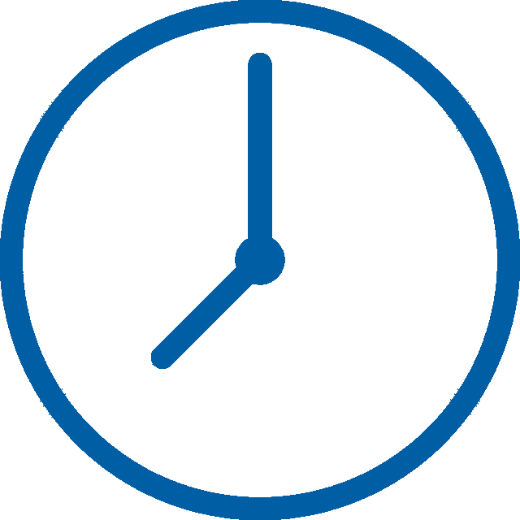 Elección del tema
Lluvia de ideas
Relevante
Significativo
Mapa conceptual
Viable
Motivador
Contrastado
Puntos fuertes y débiles
Original
Preciso
Revisión bibliográfica
Acotación
Fundamentación teórica
Mostrar razonadamente las bases teóricas que sostienen el diseño 
y elaboración del trabajo
REVISAR
exhaustivamente, empezar con criterios amplios
BUSCAR
fuentes primarias y secundarias, criterios de búsqueda, palabras clave
ANALIZAR
organizar la información, mostrar relaciones entre conceptos y teorías
INTERPRETAR
principales ideas, juicios de valor fundamentados
2. Búsqueda de información: herramientas y estrategias
Operadores booleanos
AND
NOT
OR
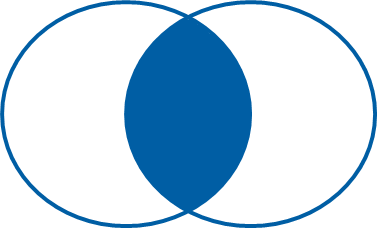 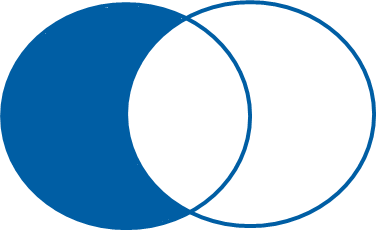 Intersección
Unión
Negación
Estrategia de búsqueda
IDENTIFICAR
Fuentes de información
Tipo de información
Conceptos clave
Nivel de contenido
Tipología de datos
Alcance cronológico
Alcance social
Alcance geográfico
Catálogos
Bases de datos
Internet
Palabras clave
Sinónimos
Términos alternativos
Recursos del CRAI
CERCABIB
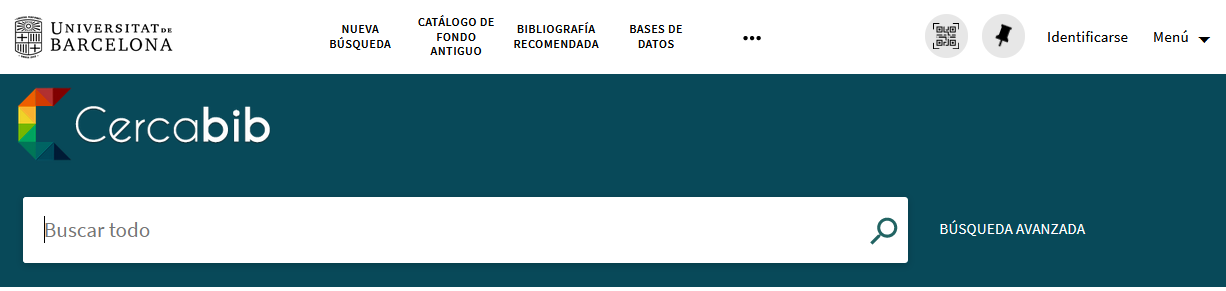 https://cercabib.ub.edu
Recursos del CRAI
TESAURUS
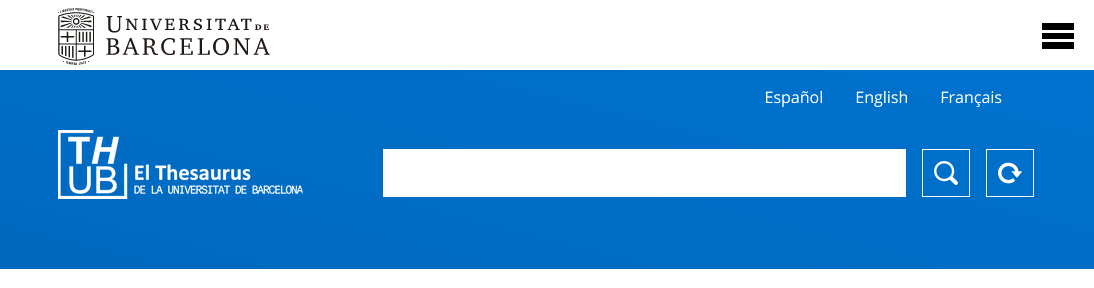 https://vocabularis.crai.ub.edu/es/thub
Recursos del CRAI
CCUC / y MÁS
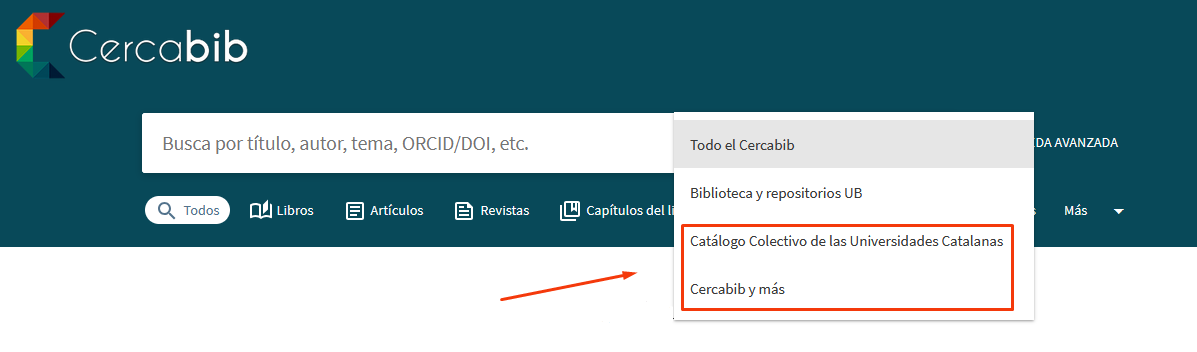 https://cercabib.ub.edu
Recursos del CRAI: Bases de datos
MULTIDISCIPLINARIAS
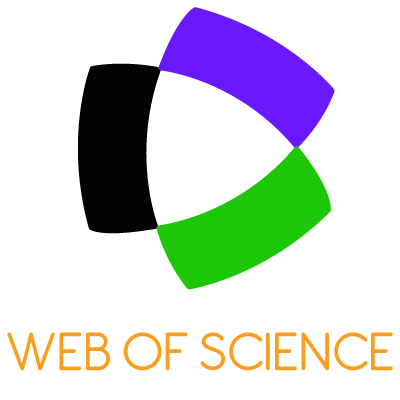 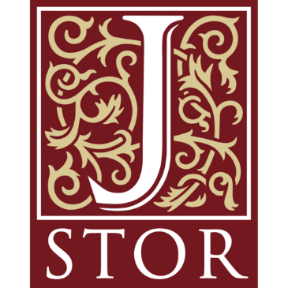 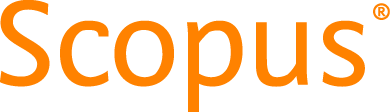 Recursos del CRAI: Bases de datos
ESPECIALIZADAS
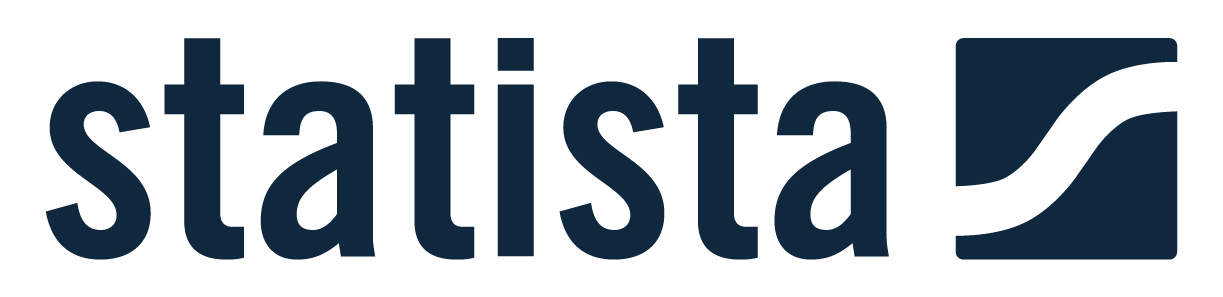 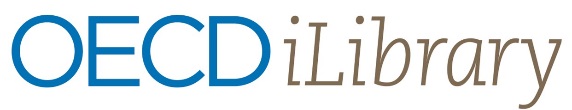 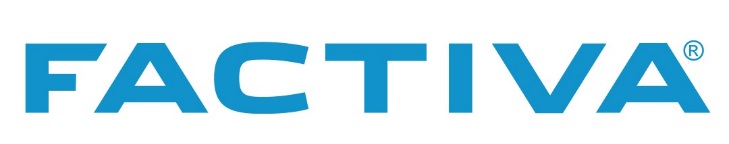 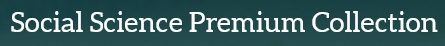 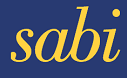 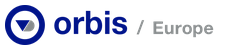 Recursos del CRAI: Bases de datos
SCOPUS
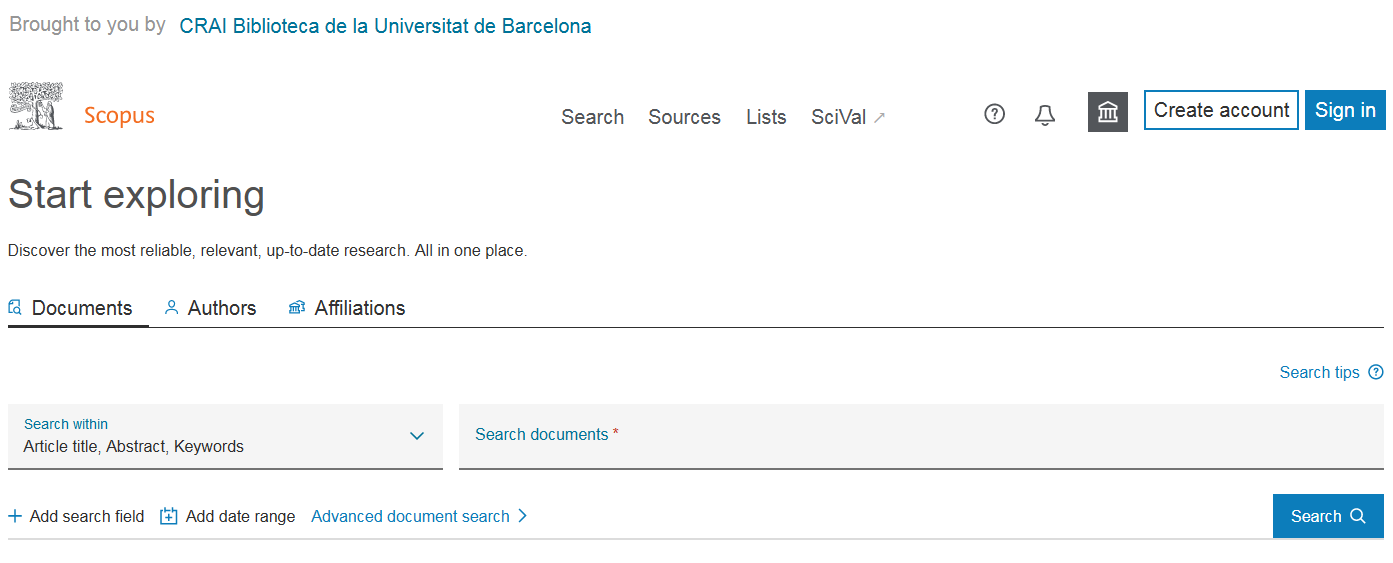 https://bit.ly/3SGUO36
Recursos del CRAI: Bases de datos
WEB OF SCIENCE
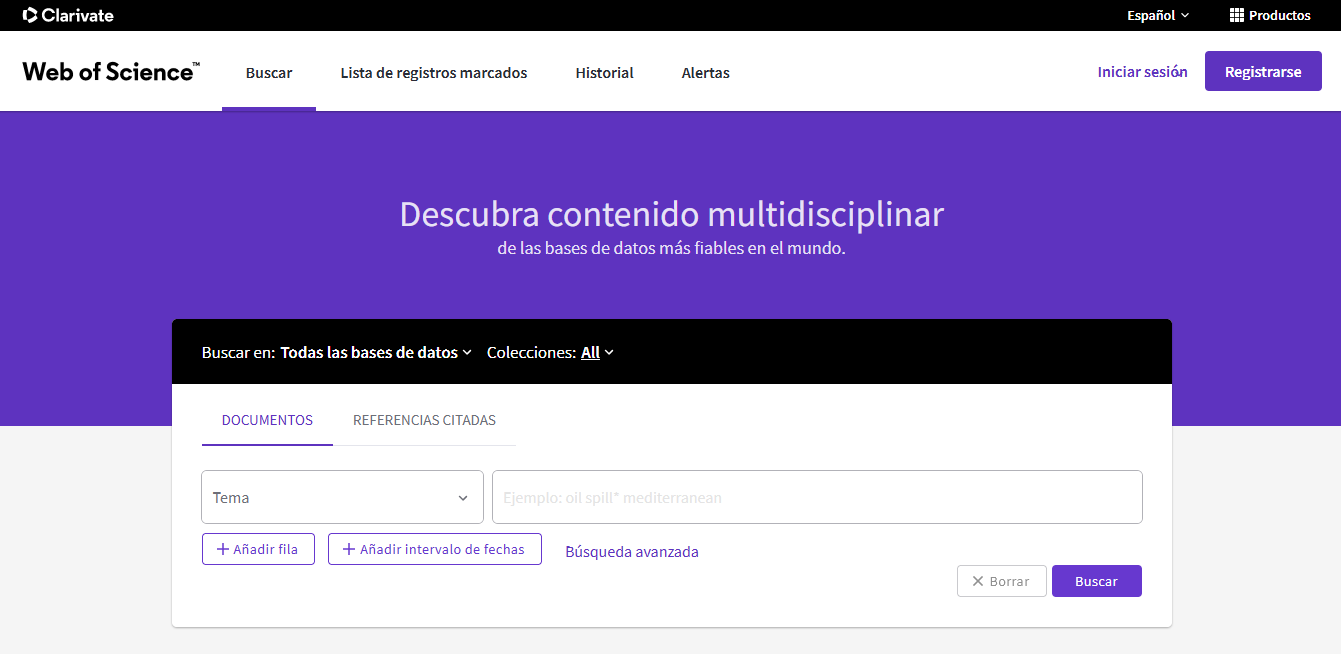 https://bit.ly/430zmhH
Recursos del CRAI: Bases de datos
FACTIVA
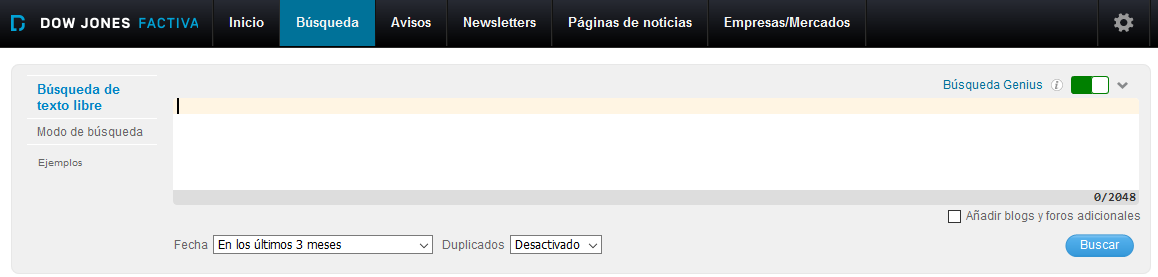 https://bit.ly/3kd4xiP
Acceso abierto
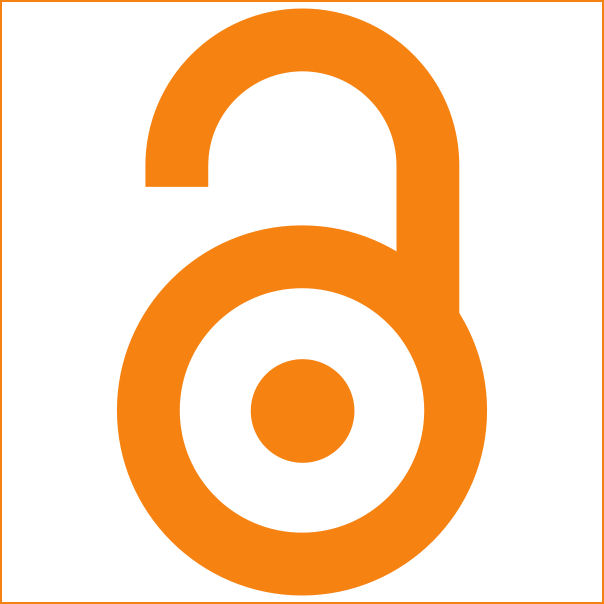 ... disponibilidad gratuita en Internet público, permitiendo a cualquier usuario leer, descargar, copiar, distribuir, imprimir, buscar o usarlos con cualquier propósito legal, sin ninguna barrera financiera, legal o técnica, fuera de las que son inseparables de las que implica acceder a Internet mismo...


Iniciativa de Budapest, febrero 2002
http://www.budapestopenaccessinitiative.org/
Acceso abierto
CREATIVE COMMONS
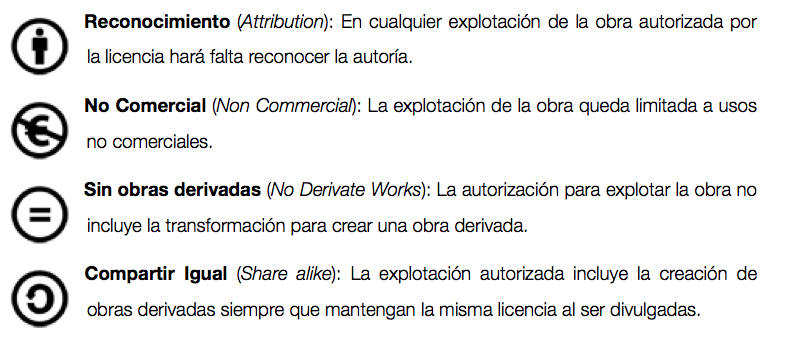 https://creativecommons.org/licenses/?lang=es_ES
El acceso abierto en la UB
REPOSITORIO DIGITAL
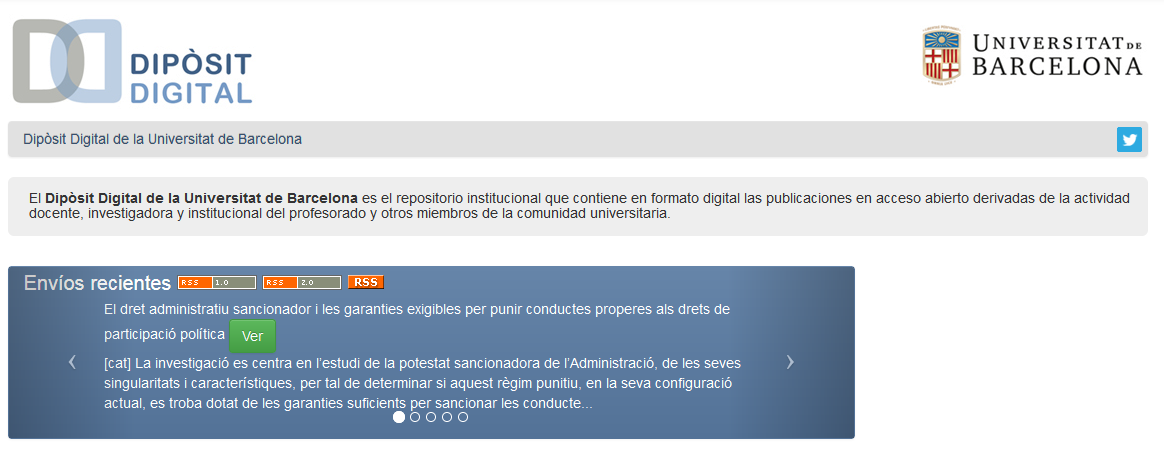 http://diposit.ub.edu
El acceso abierto en la UB
TDX
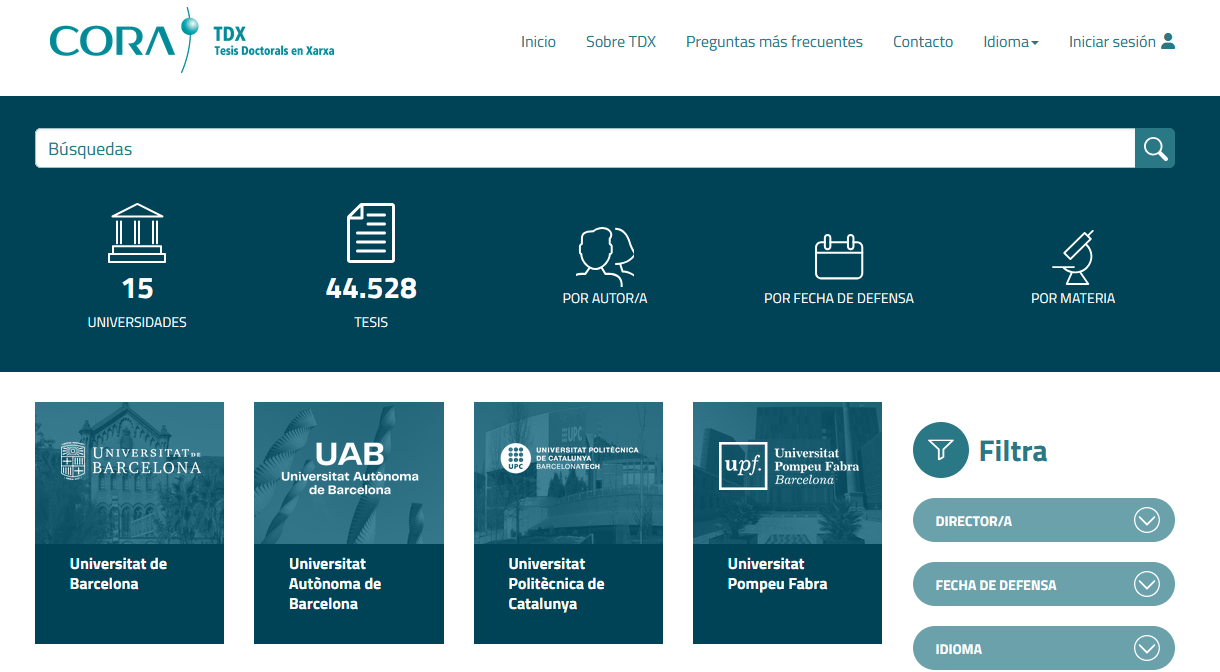 https://www.tdx.cat/
Otros recursos Open Access (OA)
DOAJ
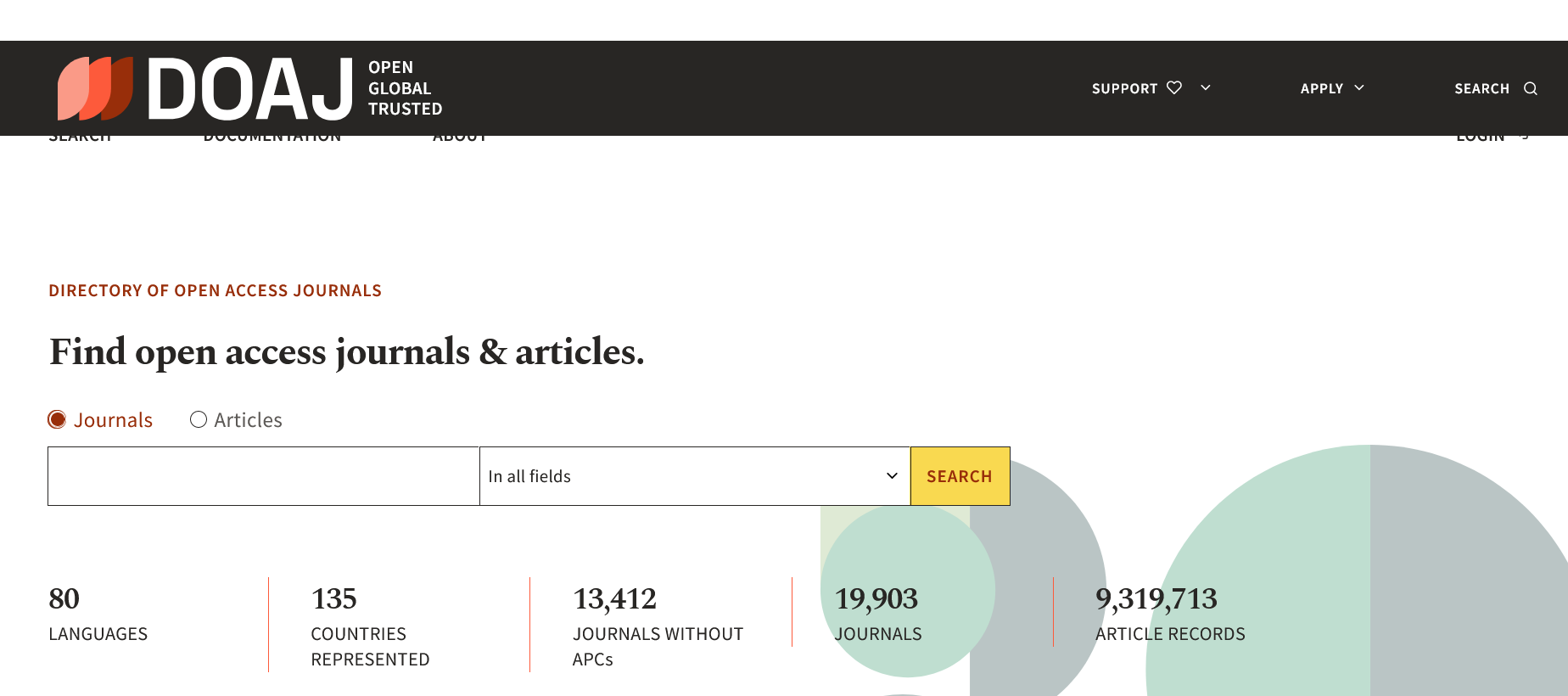 https://doaj.org/
Otros recursos OA
GOOGLE ACADÉMICO
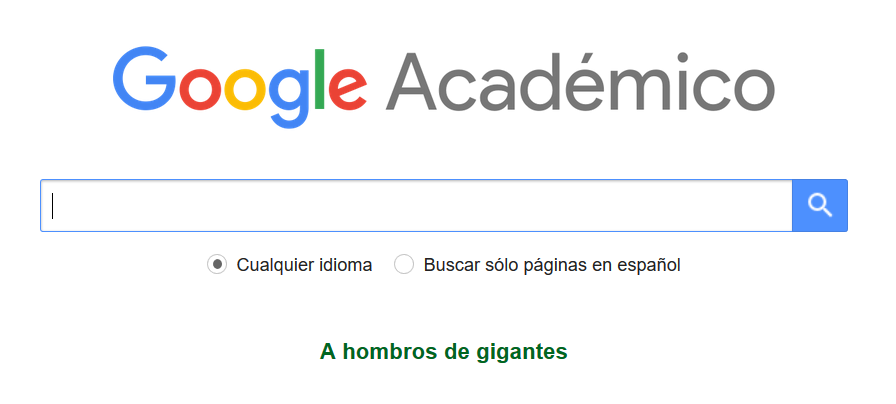 https://scholar.google.es
Otros recursos OA
CORE
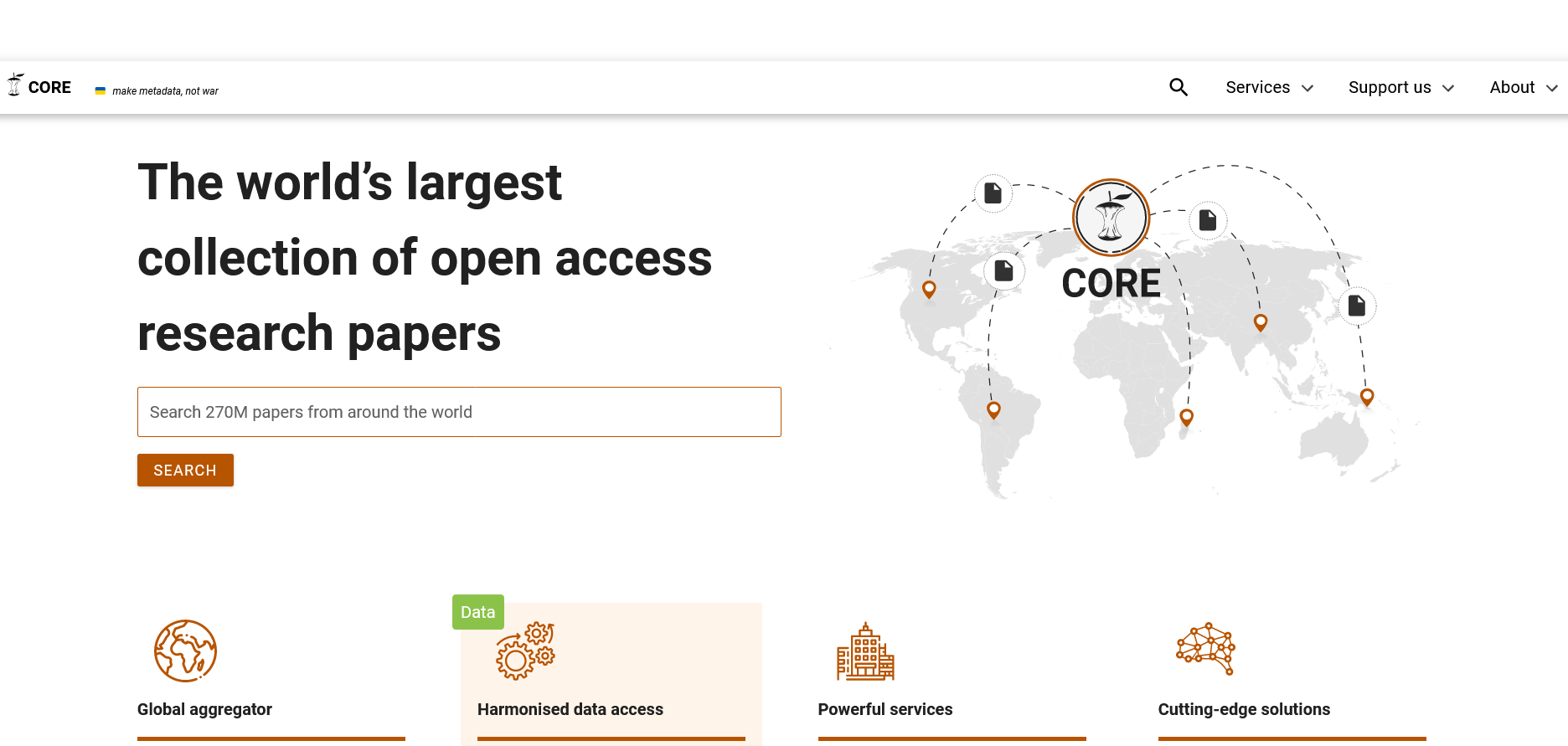 https://core.ac.uk/
Otros recursos OA
REDIB
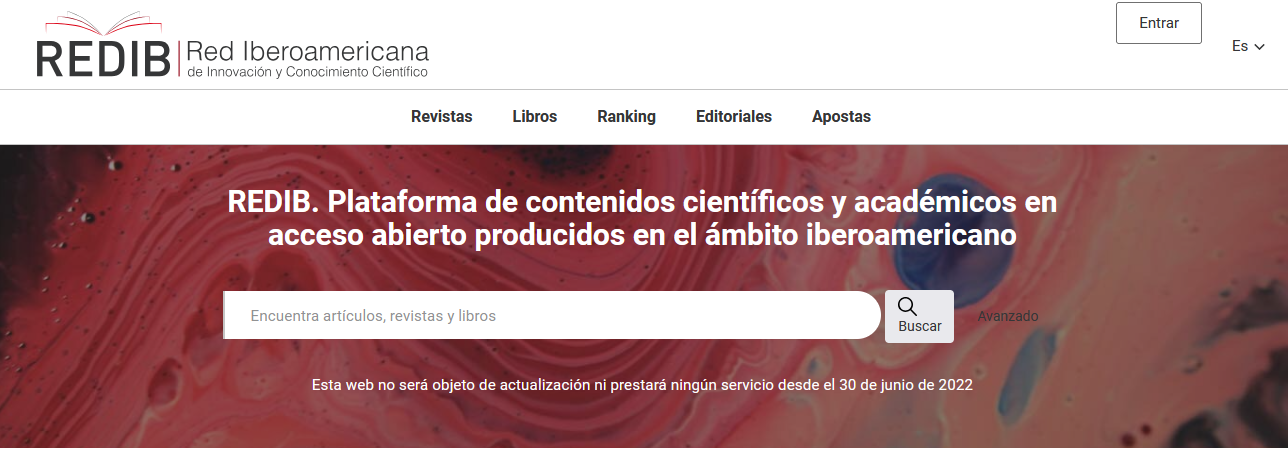 https://www.redib.org
Otros recursos OA
RePEc
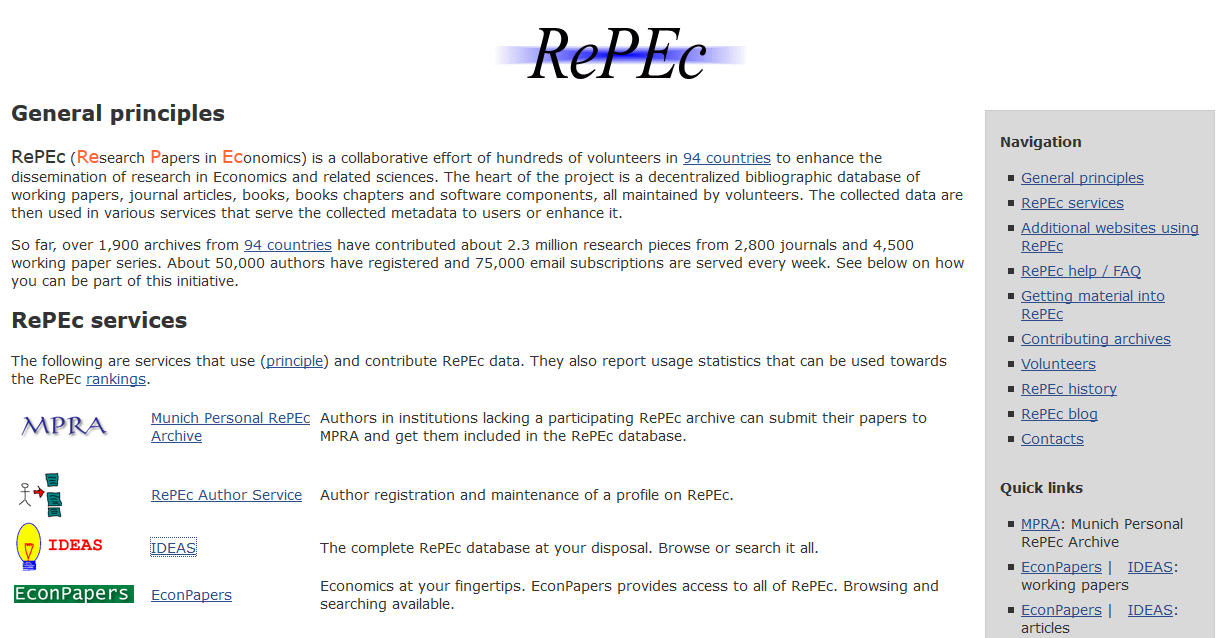 http://repec.org/
Otros recursos
DIALNET
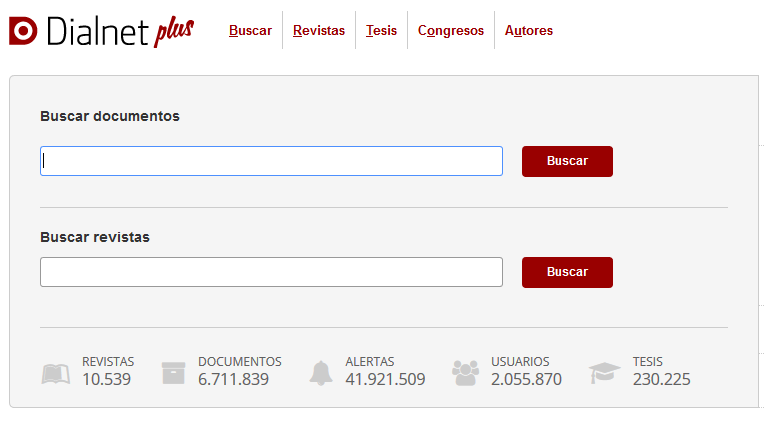 https://dialnet.unirioja.es
Otros recursos
ÍnDICEs CSIC
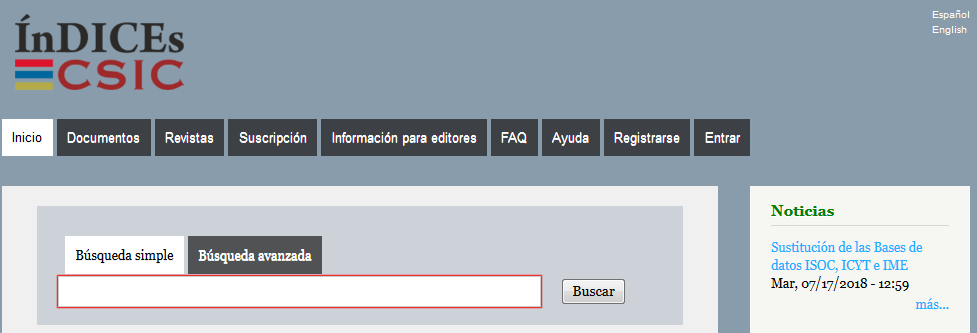 Texto completo Cercabib: https://bit.ly/3fKwWx6
Consulta gratuita sumarios: https://indices.csic.es/
3. Pautas de utilización 
de obras ajenas
Criterios para evaluar la información
¿Quién es el autor? ¿Experto en su campo? ¿Cita las fuentes? ¿Incluye datos de contacto?
AUTORÍA
¿Es fácil localizar los datos de publicación 
o actualización?
ACTUALIDAD
¿Es pertinente, útil y relevante para tu trabajo? ¿Tiene bibliografía? ¿Contiene errores?
CONTENIDO
¿Es imparcial y exacta? ¿Contiene opiniones, están razonadas? ¿La información está verificada con citaciones?
OBJETIVIDAD
Pautas de utilización de obras ajenas
DERECHOS DE AUTOR
EL PLAGIO
Respetar los derechos de autor. No se puede utilizar una obra sin autorización expresa del autor o titular de los derechos, a no ser que se indique lo contrario
El plagio es “el acto de presentar el trabajo de otro o sus ideas como propias” 
(CRAI UB, 2007)

-> Recursos sobre el plagio en el CRAI
Utilizaremos nuestras propias palabras para expresar ideas de otros, pero incluyendo siempre las referencias bibliográficas de las fuentes.
Si citamos literalmente un fragmento de un libro, artículo de revista, contenido de Internet... lo escribiremos entre comillas y haremos constar los datos del autor.
4. Cómo citar y gestionar bibliografía
Cómo citar y gestionar bibliografía
FORMATO APA
Citaciones en el texto

Un autor: (Marina, 2011)
Dos autores: (García, & Magaz, 2009)
Tres o más autores: (Corbillon et al., 2008)
APA style
Cómo citar y gestionar bibliografía
FORMATO APA
Libros

Apellido, Inicial nombre. (año). Título en cursiva: Subtítulo (# edición). Ciudad: Editorial.

Codina, L. (1996). El llibre digital: Una exploració sobre la informació electrònica i el futur de l’edició (2a ed.). Barcelona: Generalitat de Catalunya, Centre d’Investigació de la Comunicació.
APA style
Cómo citar y gestionar bibliografía
FORMATO APA
Artículos de revista

Apellido, N. (fecha). Título del artículo: Subtítulo del artículo. Título de la revista en cursiva: Subtítulo, # volumen en cursiva(# del número), # primera página del artículo-# última página del artículo.

Heery, M. (1998). Organització de la biblioteca: Repàs d’estructures. Ítem: Revista de biblioteconomia i documentació, 23, 8-15.
APA style
Cómo citar y gestionar bibliografía
FORMATO APA
Páginas web

Autor. (año). Título en cursiva. http://dirección URL

Modern Language Association. (2003). MLA Style. http://www.mla.org
APA style
Cómo citar y gestionar bibliografía
GESTORES BIBLIOGRÁFICOS
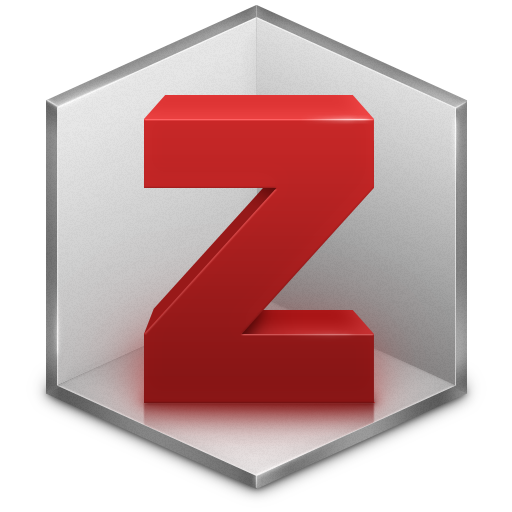 Crear una biblioteca personal
Importar documentos
Organizar en carpetas
Incluir citaciones en procesadores de texto y generar bibliografías
Crear un perfil personal
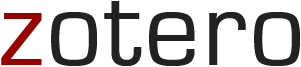 https://crai.ub.edu/es/que-ofrece-el-crai/citaciones-bibliograficas/gestores-bibliograficos
5. Defensa oral
Defensa oral
HERRAMIENTAS PARA PREPARAR EL MATERIAL DE SOPORTE
RECURSOS DE IMAGEN, VÍDEO 
Y SONIDO
PowerPoint

           Google Slides

           Canva

           Prezi

           Genially
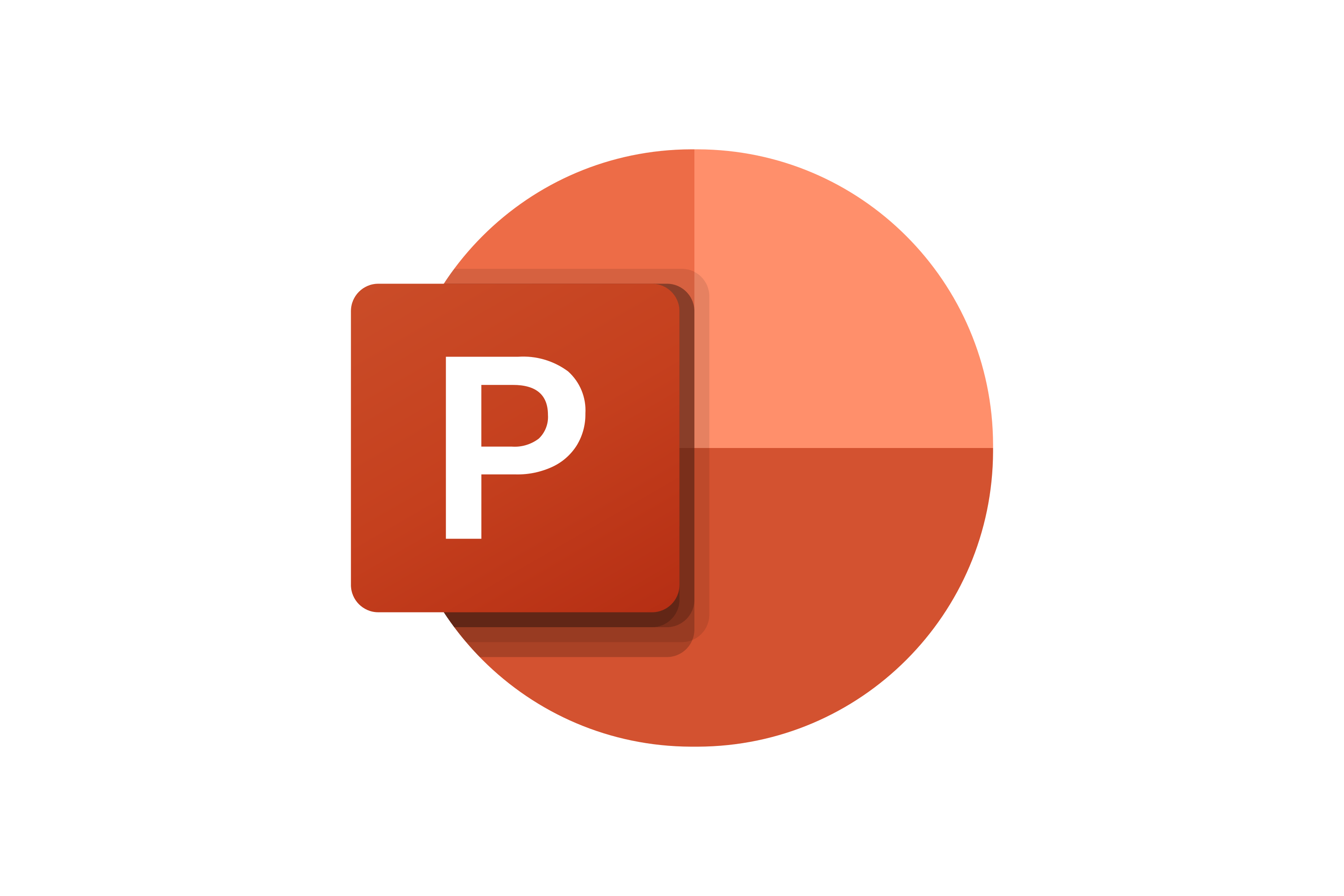 Pixabay
FiftySounds
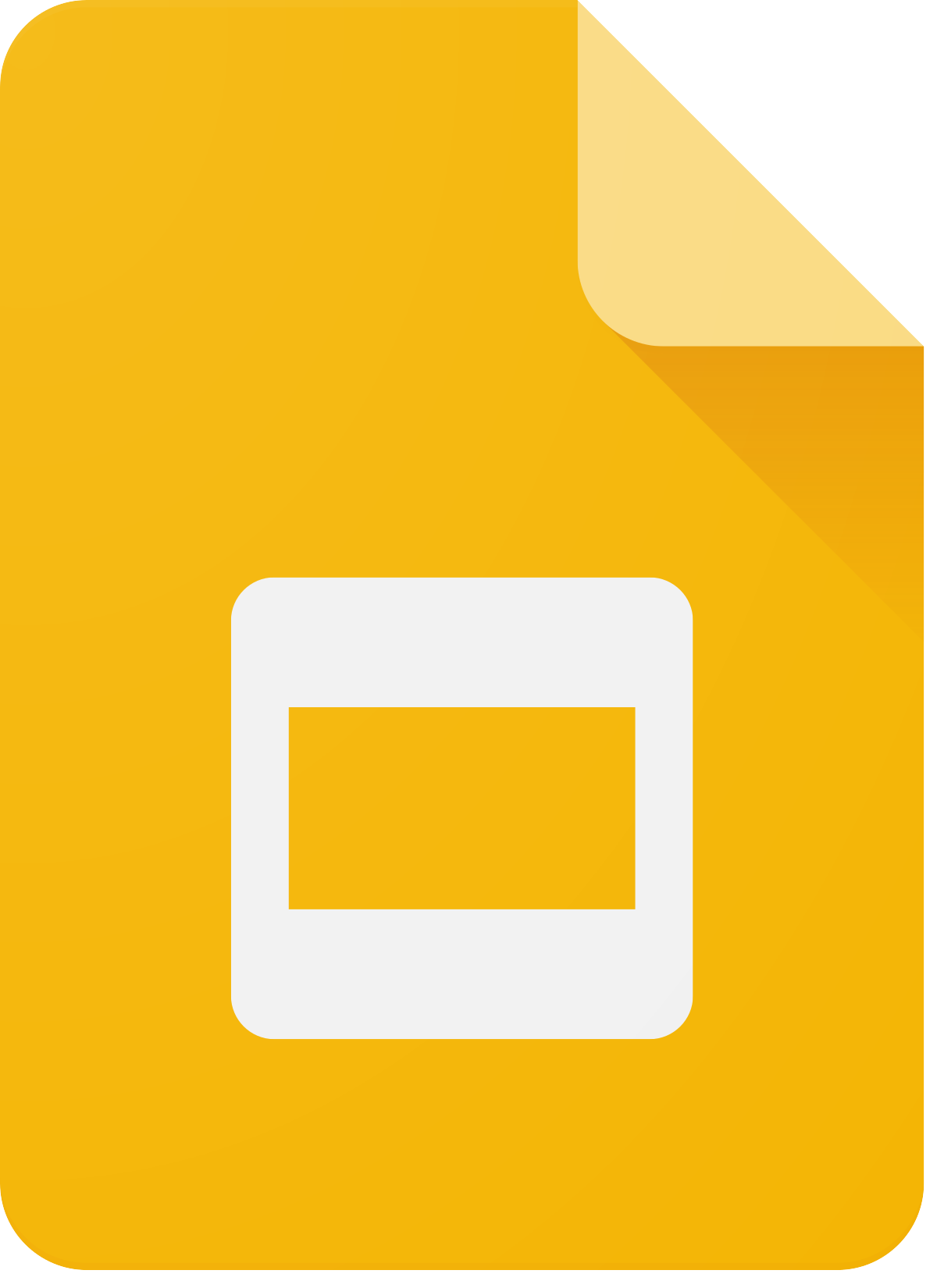 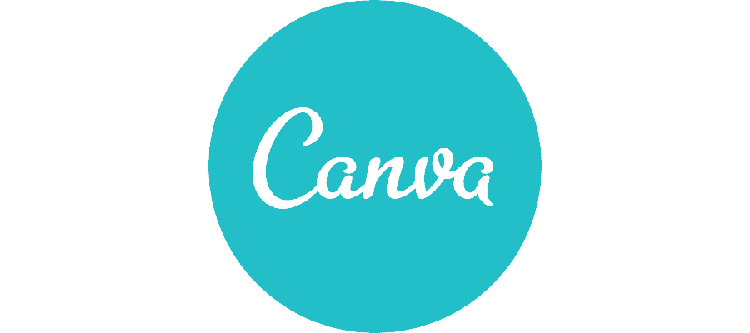 Unsplash
Jamendo
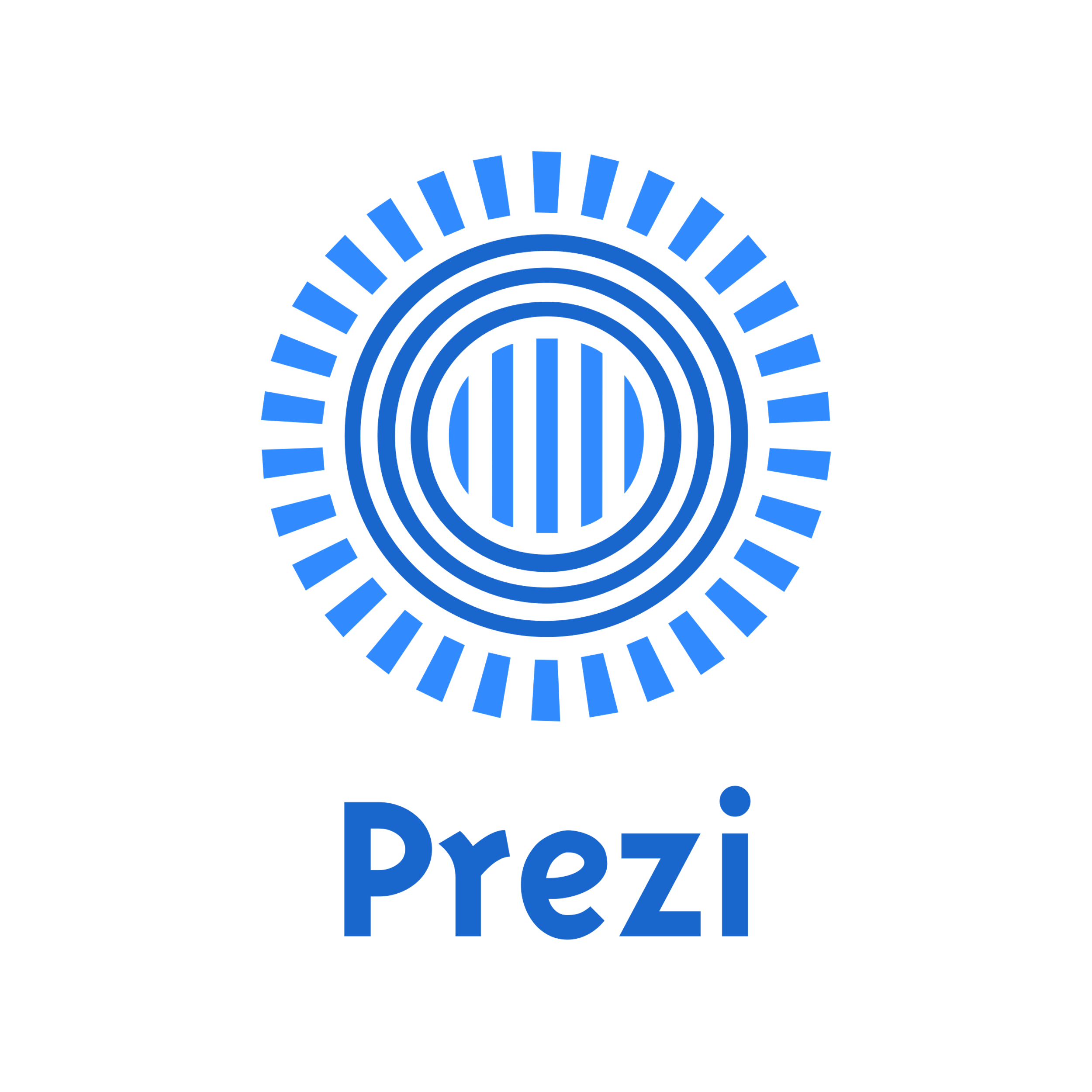 Freepik
Flaticon
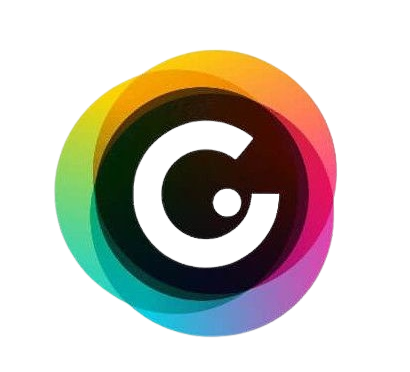 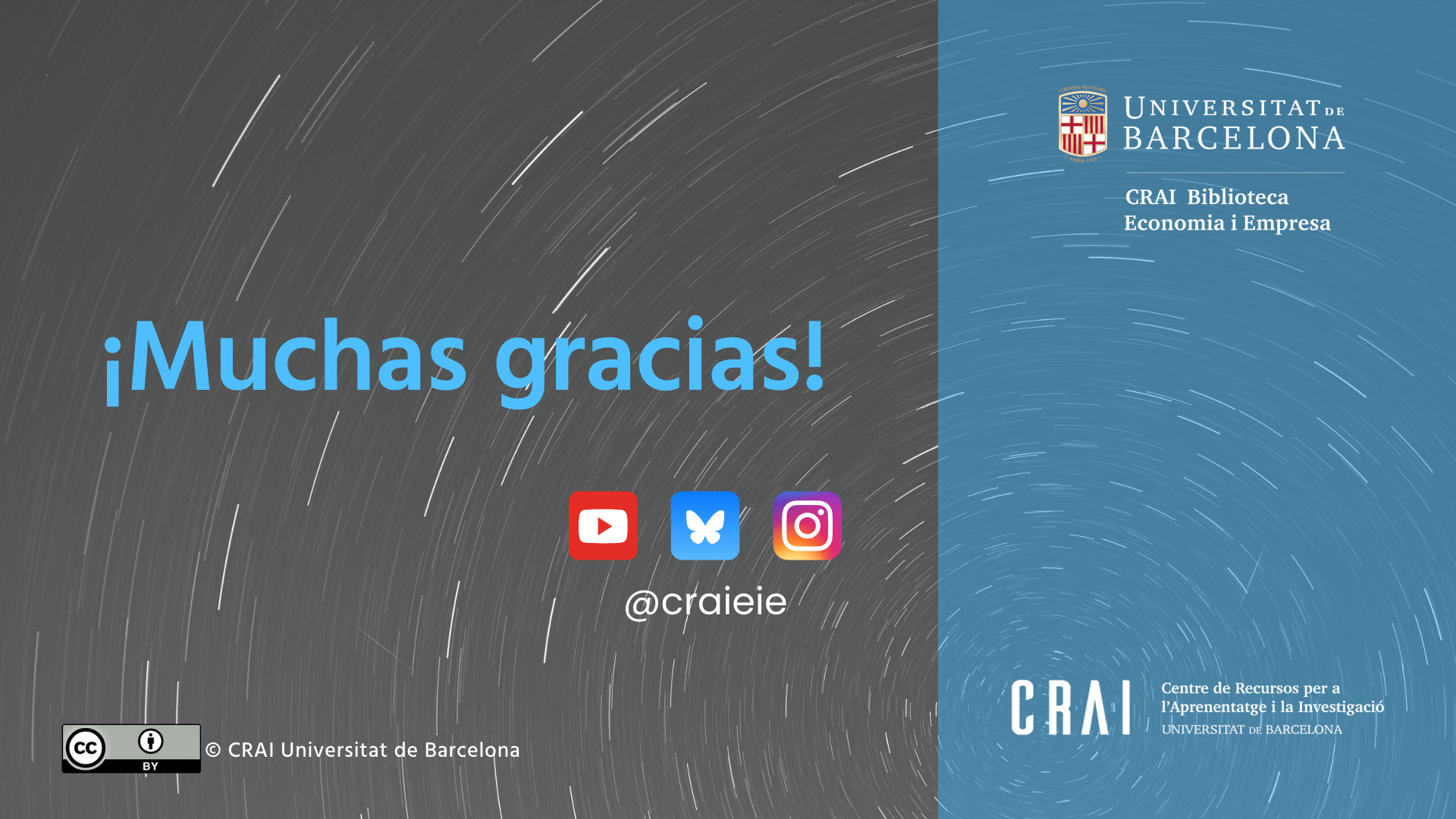